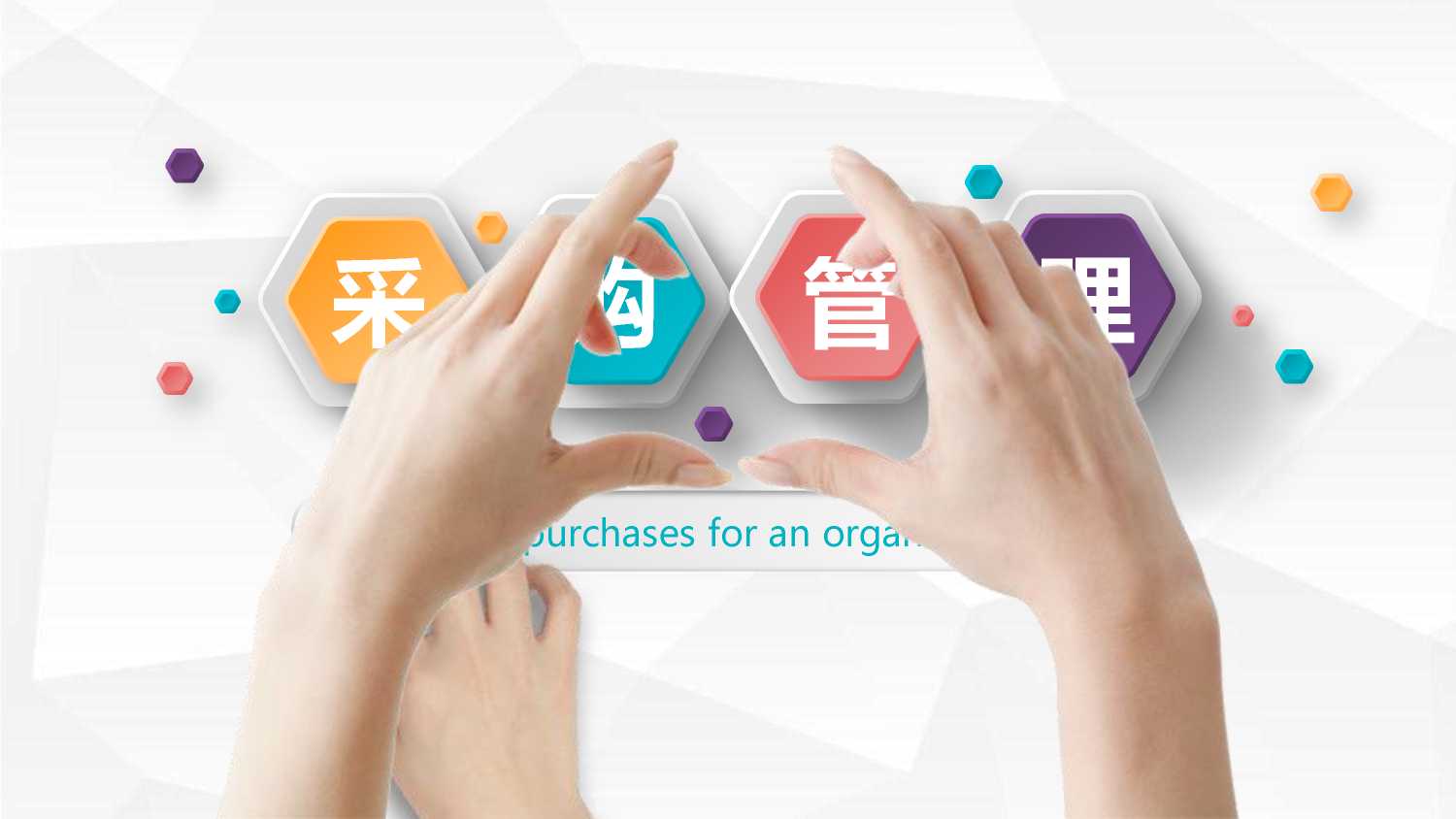 项目一 采购管理概述 
 
任务二 采购管理
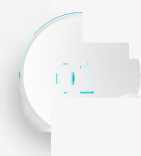 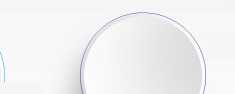 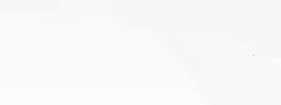 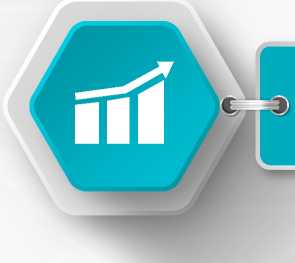 采购需求确定
•采购需求分析
•采购需求分析常用方法
H学习目标
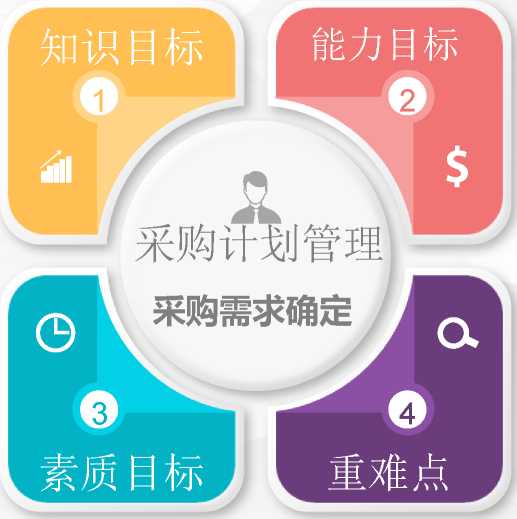 掌握采购需求分析的常用方法
能 力	能够用经济订购批量法分析采购需求
目 标	了解物料需求计划法
客观公正 工作责任心 协同沟通
重 点	掌握采购需求分析的常用方法
难 点	能够用经济订购批量法分析采购需求
电经济订购批量法优点
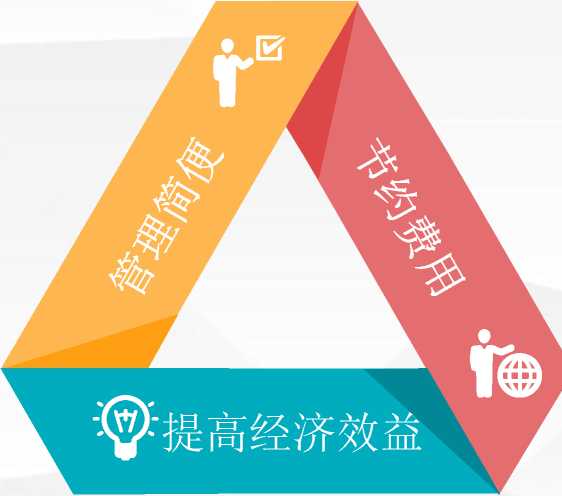 订购时间和订购量不受人为 判断的影响，保证库存管理 的准确性
由于订购量一定，便于安排
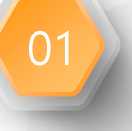 02 库内的作业活动，节约理货
费用
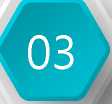 便于按经济定购批量订购，
节约库存总成本，提高经济 效益
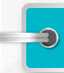 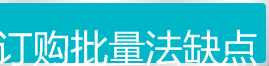 经济
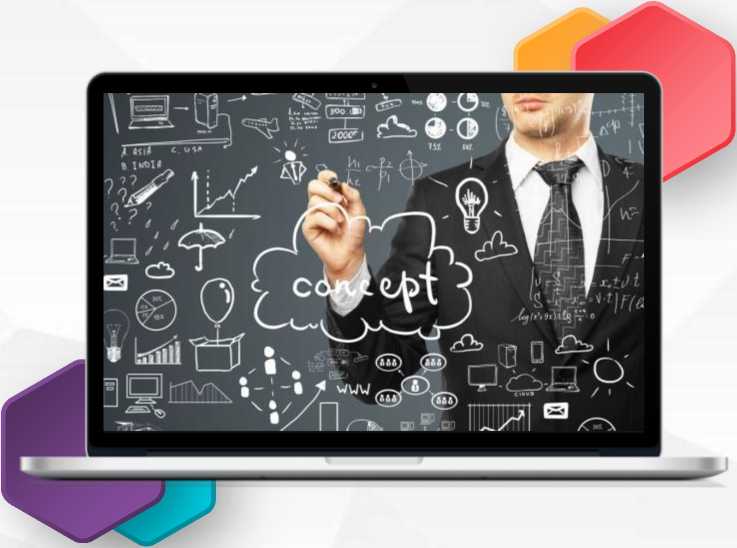 w|经济订购批量法缺点 1 要随时掌握库存动态，严格 控制订货点库存，占用了一定 的人力和物力
2受单一品种订货的限制，对 于实行多品种联合订货采用此 方法时还需灵活掌握处理
物料需求计划法
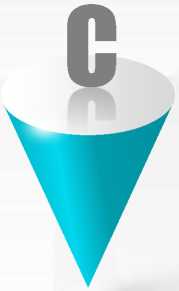 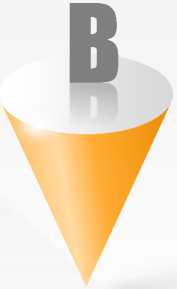 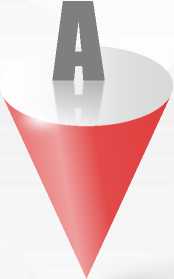 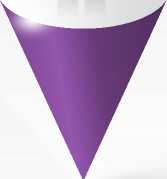 1 MRP是按产品机 3 MRP对物料的库存状
围绕物料转化组
一种管理理念，生 产方式，也是一种 方法技术，一个信 息系统，即是库存 控制也是时间进度 安排方法。
构将所有物料需 求联系起来；
2 MRP是将企业中 的需求分为独立 需求和相关需求。
态数据引入时间分段 概念
4 采购作业从为补充 库存而采购变成为订 单采购。
织相应的资源实 现在正确的时间， 正确的地点得到 正确的物料，实 现按需准时生产。
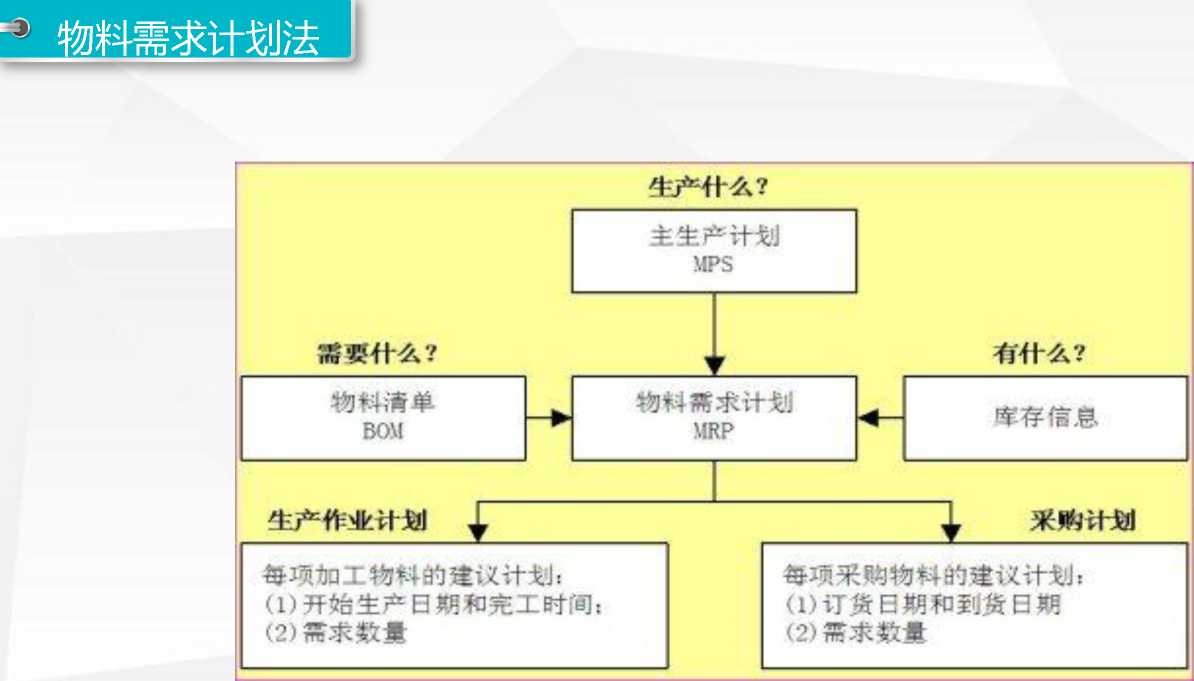 守T 01 采购计划管理
采购需求的确定 • ABC分析法
•采购计划的编制
H学习目标
知识目标
知 识 目 标
能 力
目 标
素 质
目 标
重占
八'、
难 点
能力目标
掌握ABC分类法
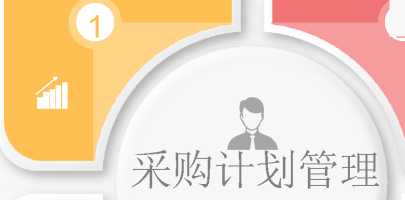 2
$
能够用ABC分类法分析数据
客观公正
工作责任心
协同沟通
掌握ABC分类法
能够用ABC分类法分析数据
采购需求确定
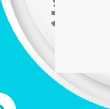 4
重难点
素质目标
ABC分C 析法
ABC分析法
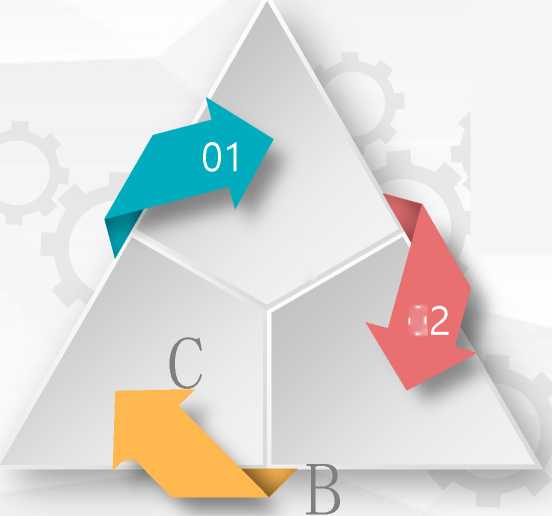 又称巴累托分析法、ABC分类管理法、
重点管理法等。它是根据事物在技 术或经济方面的主要特征，进行分 类、排队，分清重点和一般，以有
A
0
03 ▲
区别地实施管理的一种分析方法。
由于它把被分析的对象分成A、B、C
三类，所以称为ABC分析法。
电ABC分类步骤
处理数据.
•编制ABC分析表
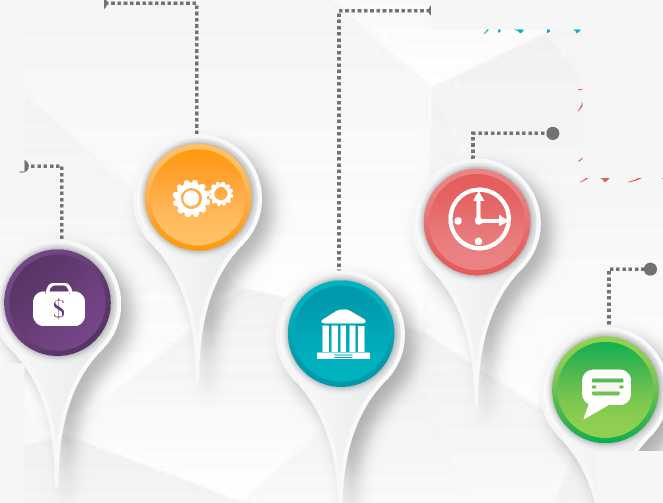 根据ABC分析表确定 分类
收集数据•
绘制ABC分析图
ABC分析法
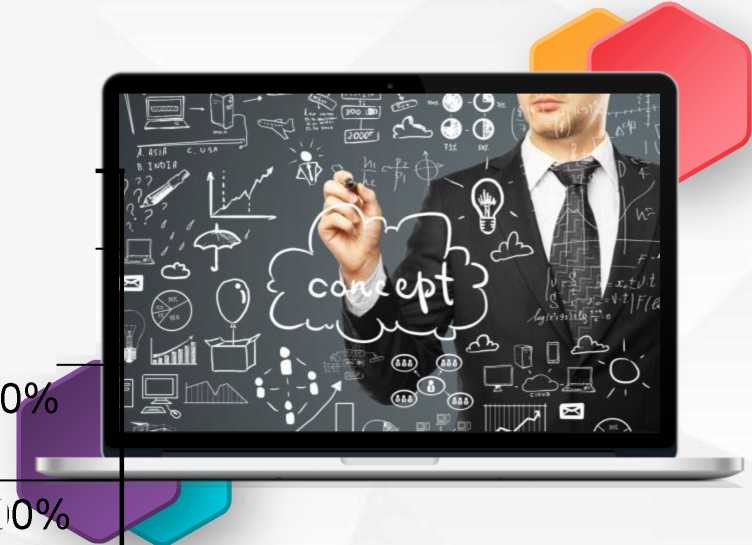 分类依据
库存
数量比
价值比
A类	90%-100%	60%-80%
B类
80%-90%
80%-9
WWW
C类
60%-80%
90%-10
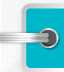 案例分析
仓库库存明细表
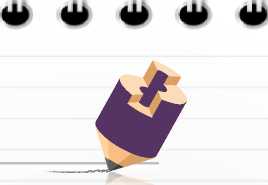 案例背景
■案例介绍
王是某大学毕业生，毕业后到武汉某仓 储公司担任仓库主管一职，刚进仓库， 就有员工反映仓库内原材料不足，当小 王看到仓库库存明细表并得知仓库内所 有物品均统一进货时，小王就发现仓库 管理中存在的问题了。请你运用所学知 识分析该仓库存在的问题。
案例分析
按照类别管理
A类物品的管理方法：
按照需求、小批量、多批次的采购入库，最好能 做到准时制管理
按照看板定单、小批量、多批次的发货，最好能 做到准时制出库
尽可能缩短订货提前期，对交货期限加强控制。
科学设置最低定额、安全库存和订货点报警点， 防止缺货发生；与供应商和用户共同研究替代品，尽 可能降低单价；制定应急预案，补救措施。
每天都要进行盘点和检查。
B类物品管理方法
采用定量订货方法，前置期时间较长； 每周要进行盘点和检查。中量采购。
C类物品管理方法
I
收集数据 案例中小王已经得到该仓 库库存明细表，即数据收 集的过程已经完成。
如何进行管理 根据物品进行分 类，分别管理
B CA	D 8
据	C	制ABC分析表
处理数据
即对收集的数据进行加工
，并按	在排序时，要按照
量采购，获得价格上的优惠。由于所消耗金额非常少 ，即使多储备，也不会增加太多金额。
要求进行计算，包括计算特征数 值，特征数值占总计特征数值的 百分数，累计百分数；因素数目 及其占总因素数目的百分数，累 计百分数。
价从高到低排序；简每
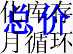 理。
点一遍。
等时，再由物品单对于积压物品和不能发生作用的物料，应该每周向公
司决策层通报，及时清理出仓库。
低排序
对物品进行ABC分类，然后画出分类图，分析出采购管理方案